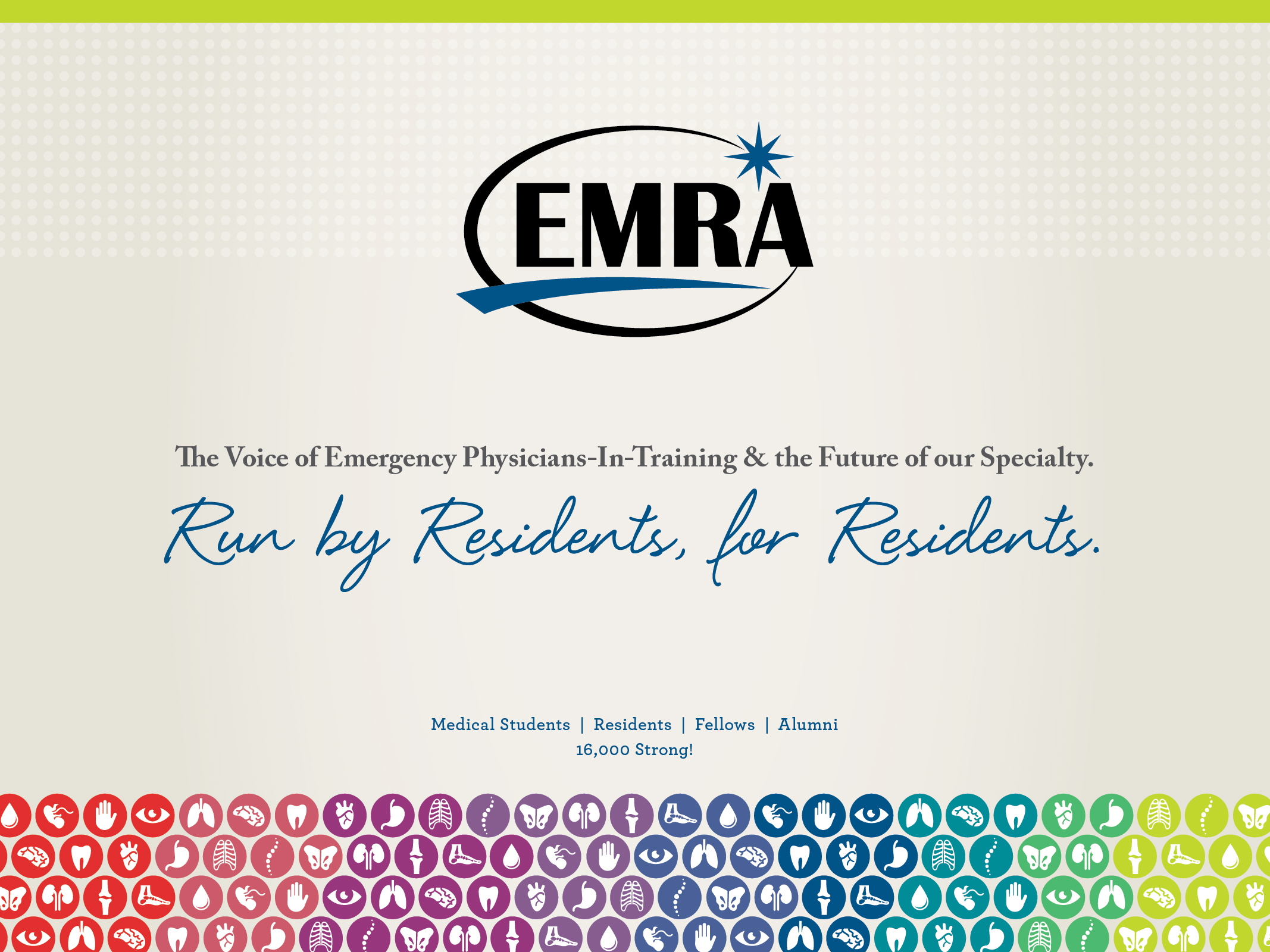 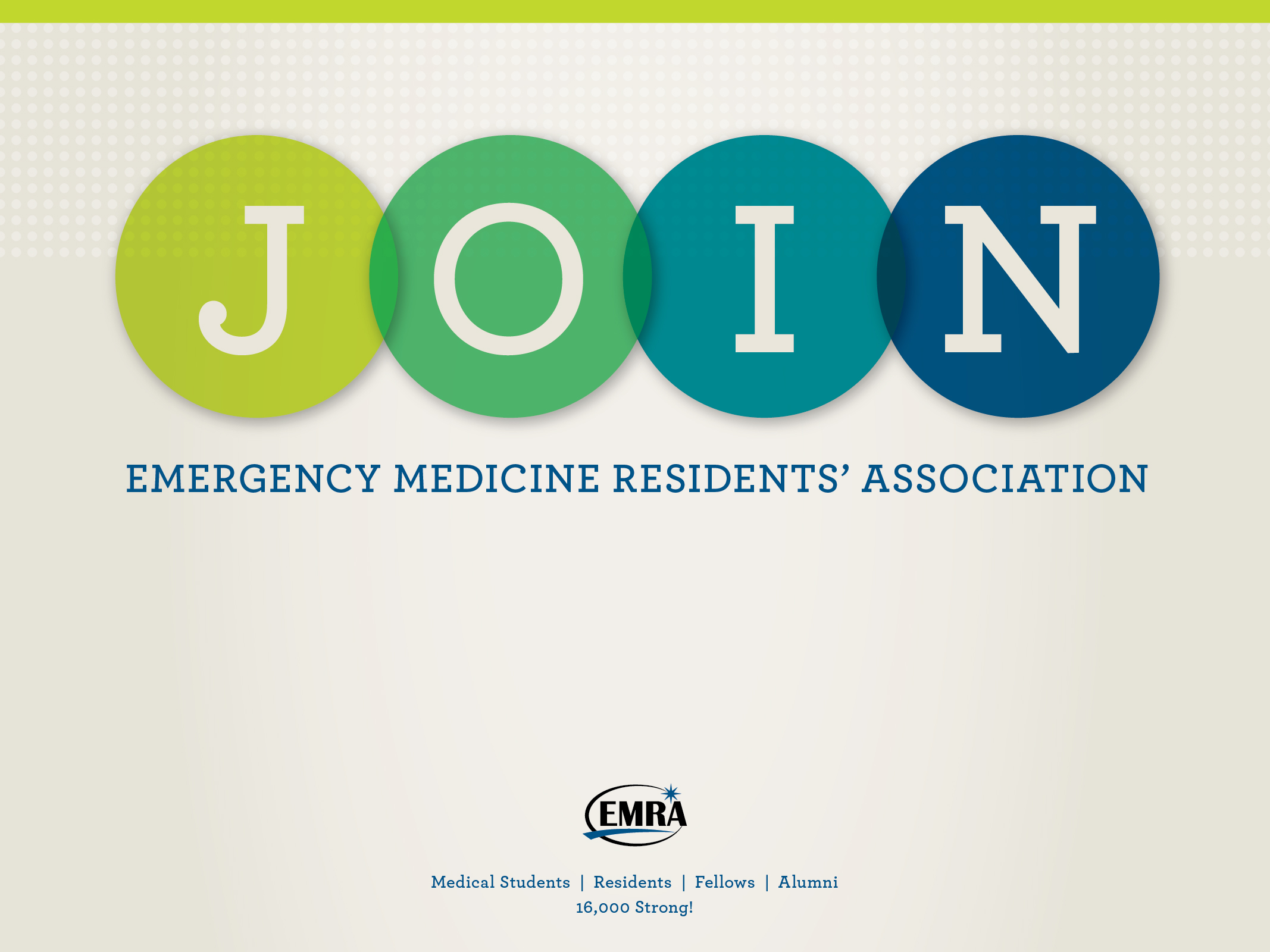 EMRA Takes Care of You!
EMRA For A Lifetime!
EMRA Is Your Community!
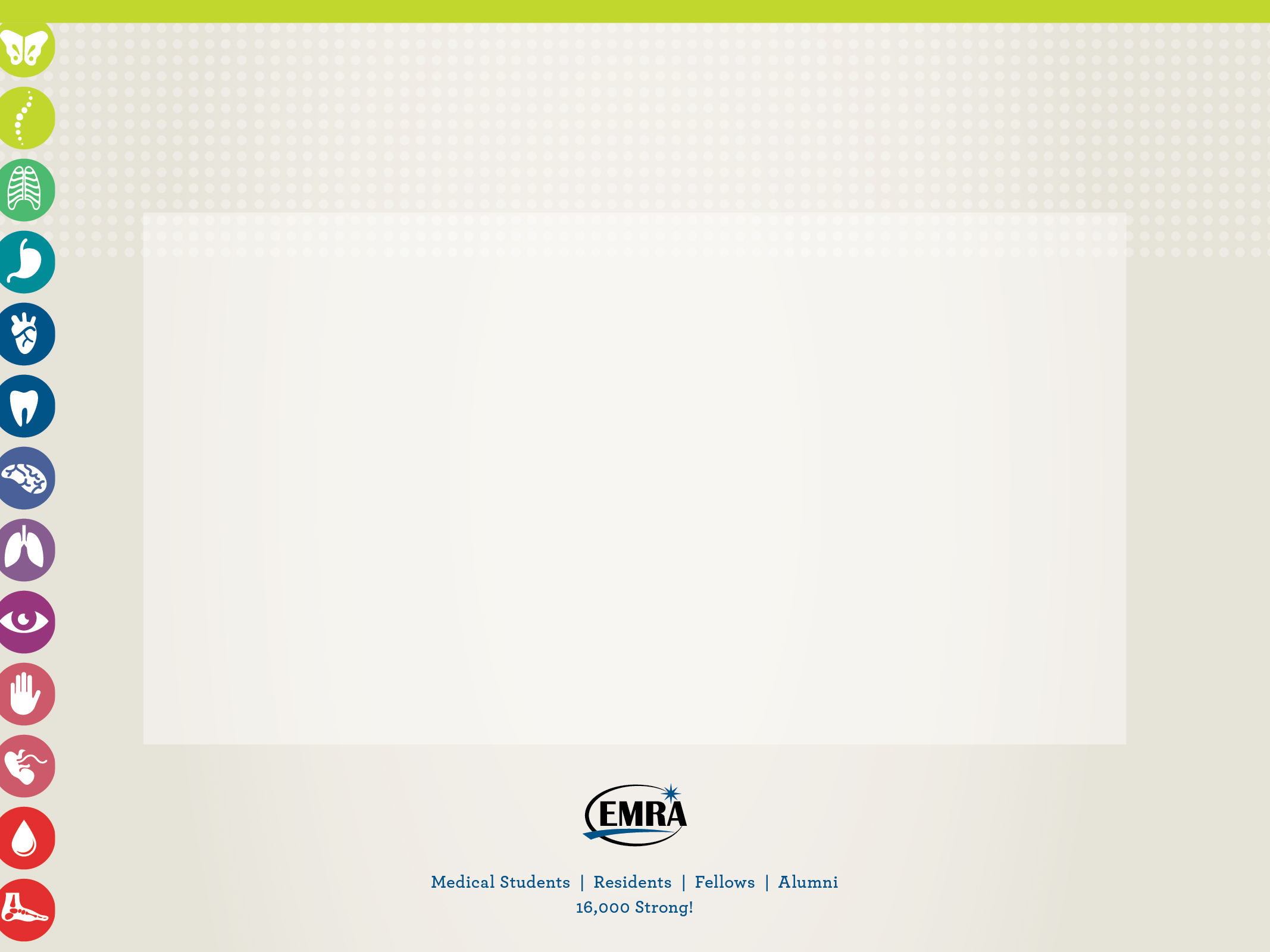 EMRA Takes Care of You
We strive to make you the best you can be in EM!
Awards and Scholarships
Educational Events
Leadership Opportunities
Advocacy
Medical Student Council
Bedside Resources
EM Resident
Podcasts & Vlogs
EMRA Match
EMRA Hangouts
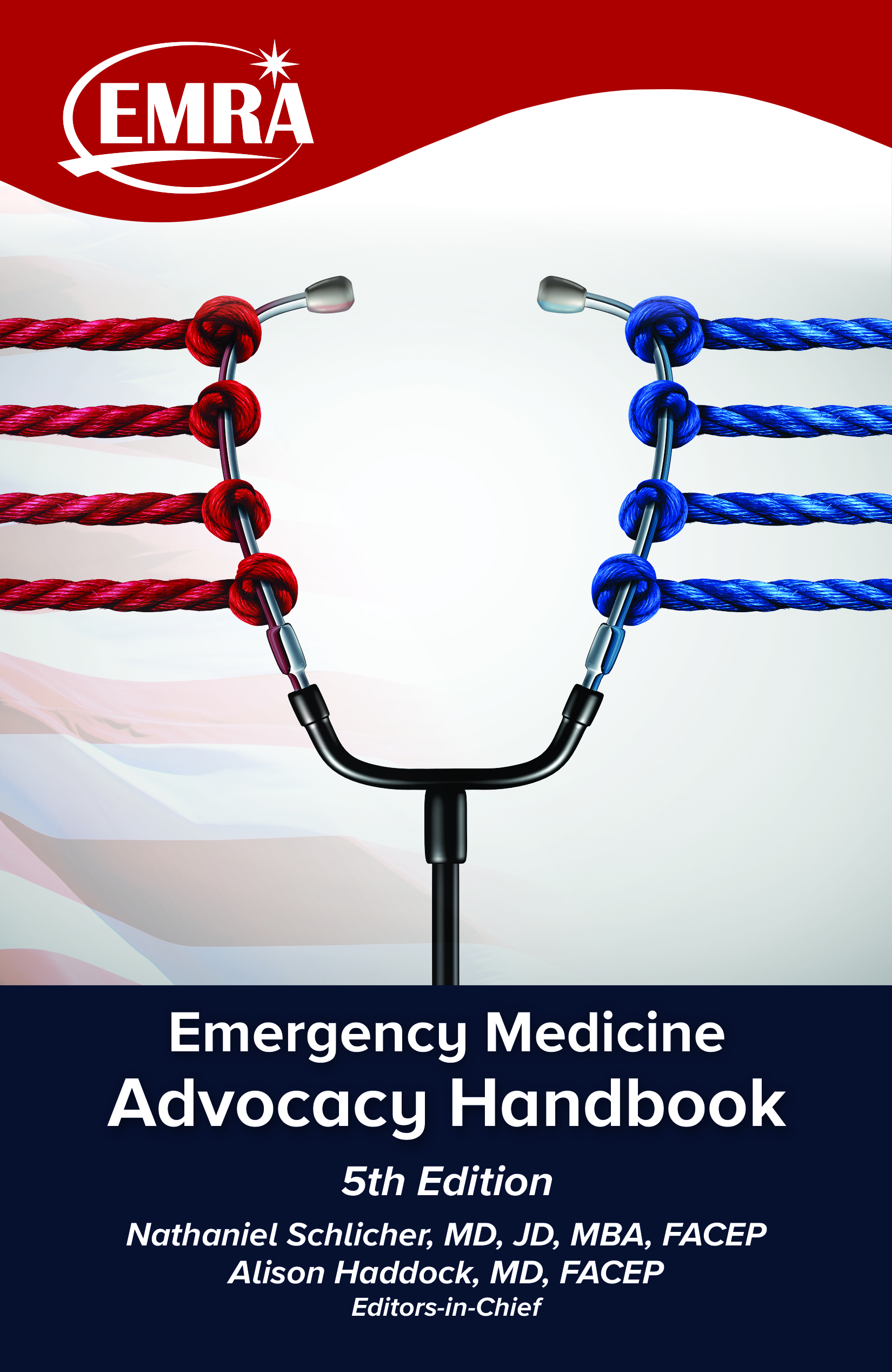 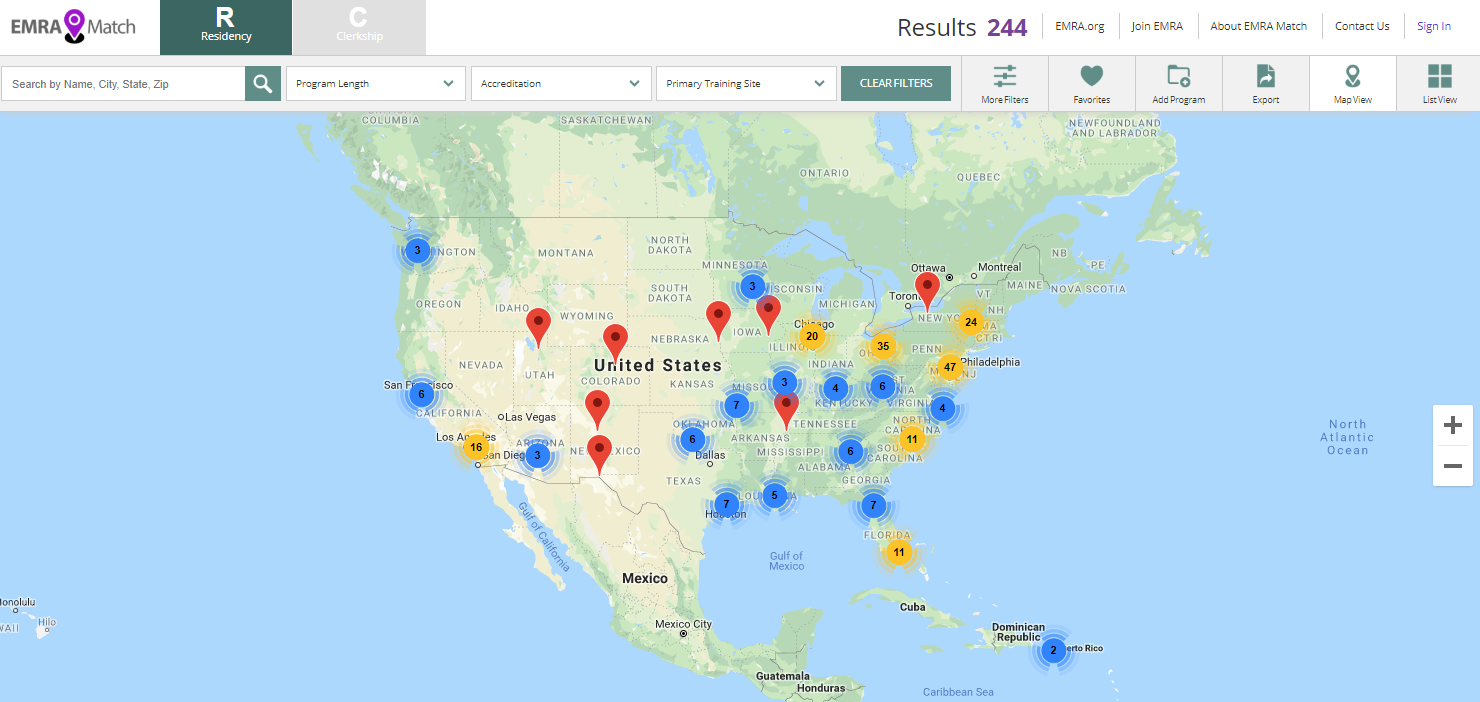 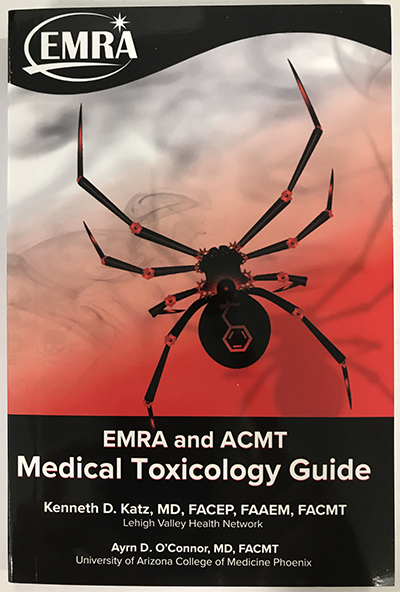 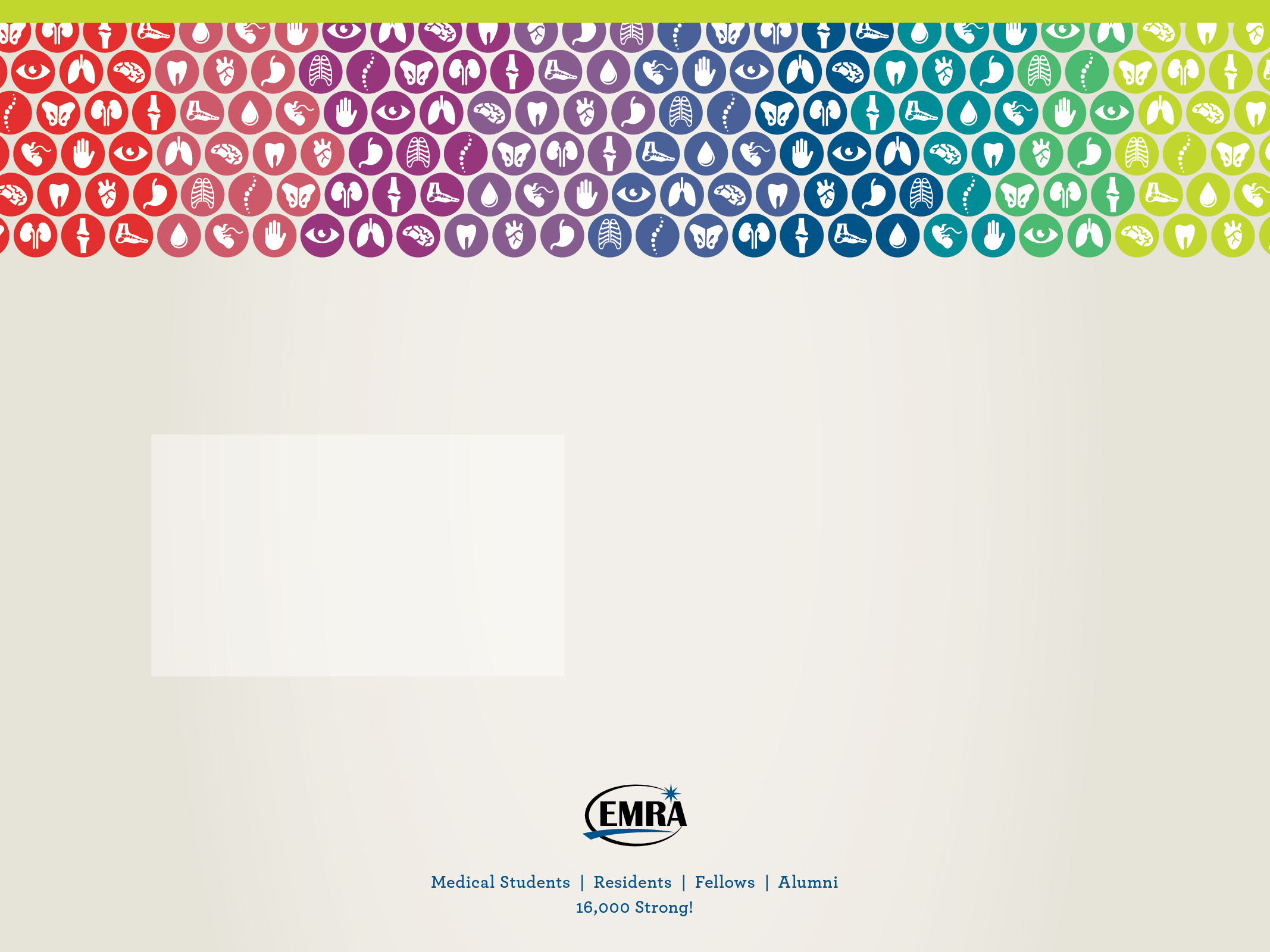 EMRA Is Your Community
We connect you with your peers to help  you accomplish your goals!
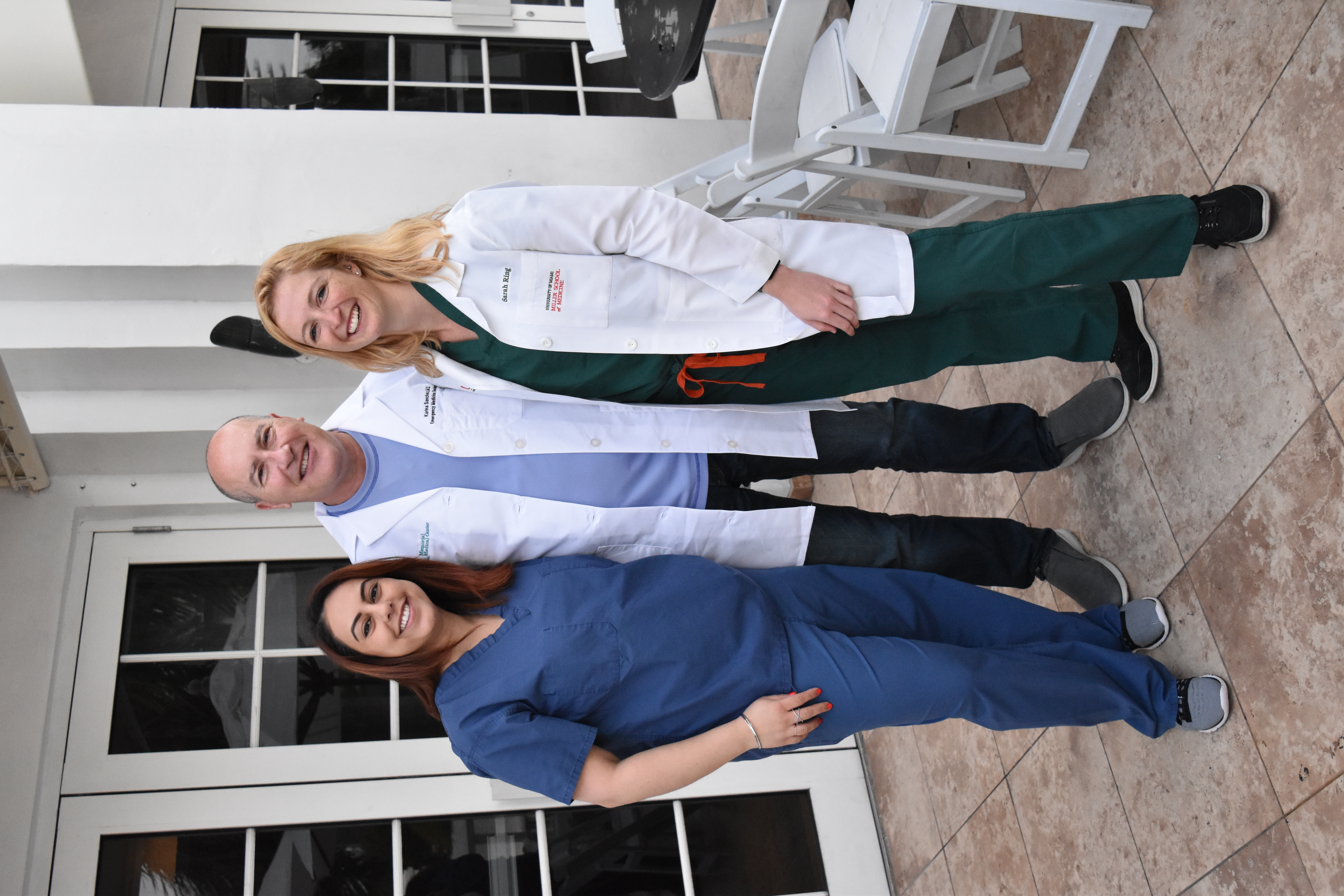 Networking
Mentorship
Advising
Friendships
add image or call out here
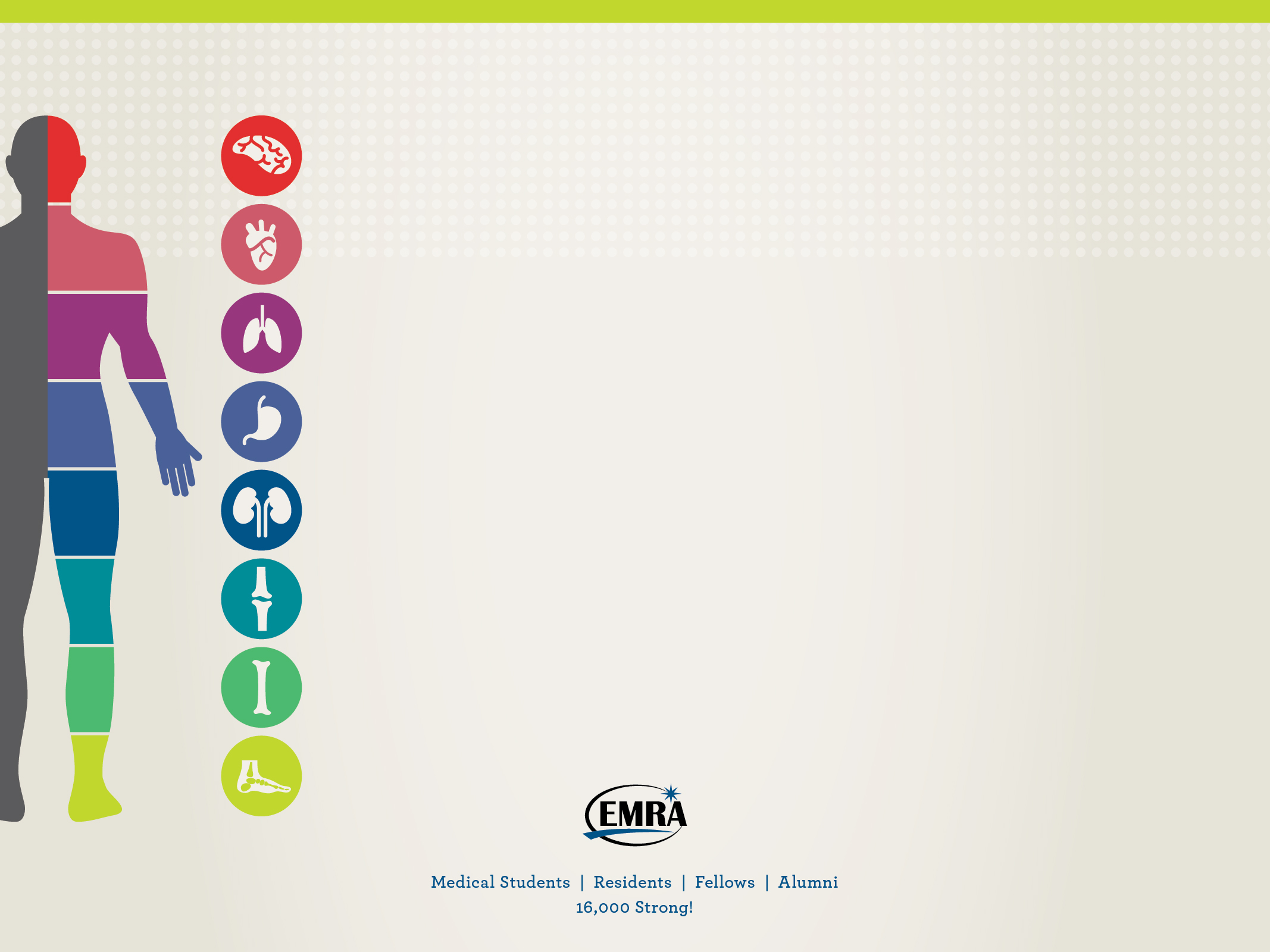 EMRA For A Lifetime
We tailor memberships for every stage of your journey!
Medical Students
Residents
Fellows
Alumni
20 EMRA COMMITTEES
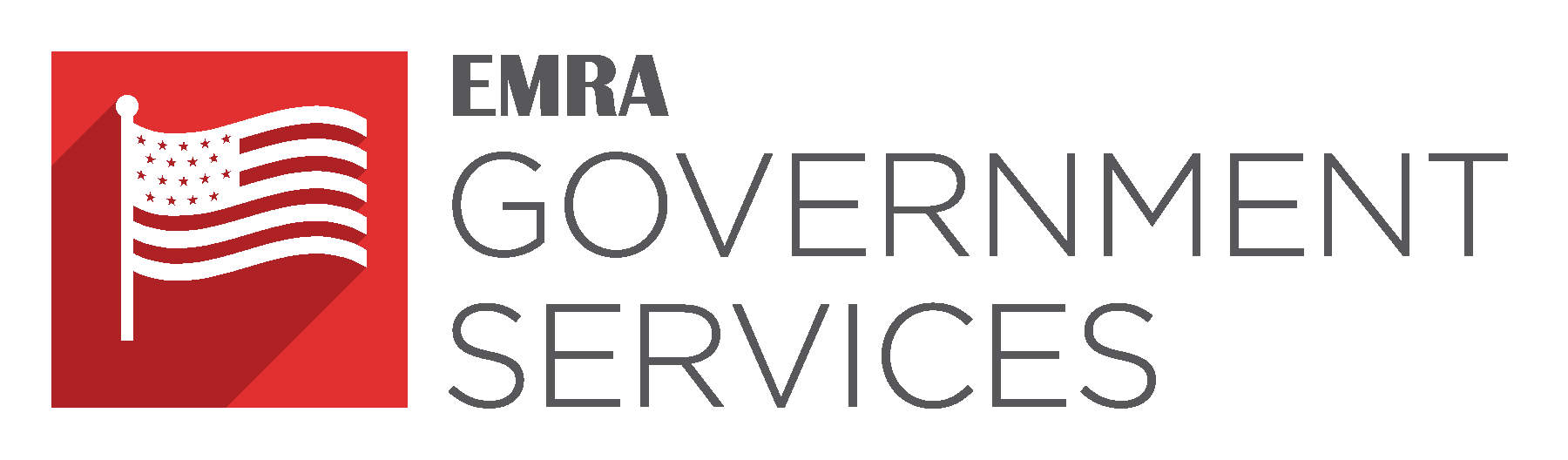 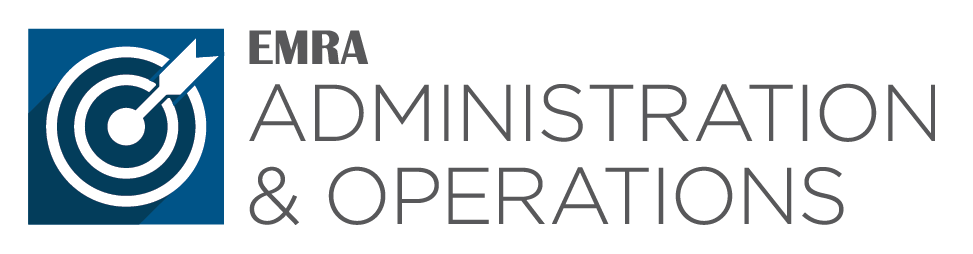 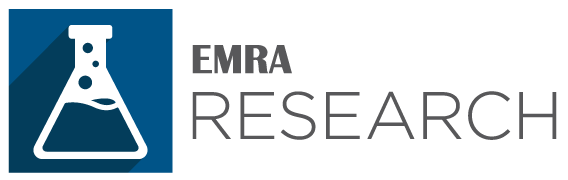 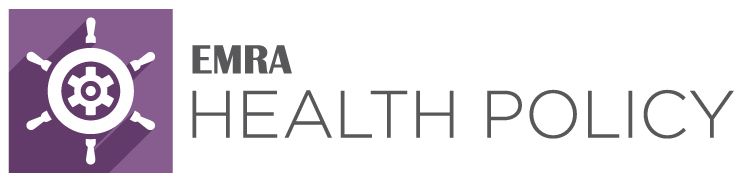 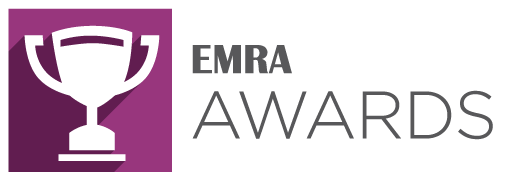 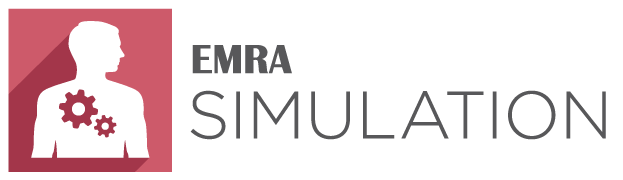 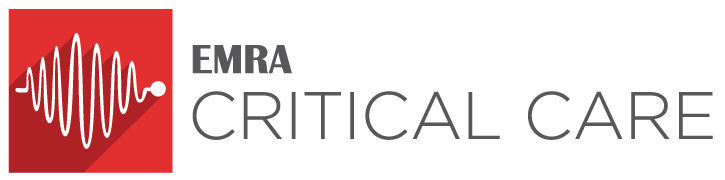 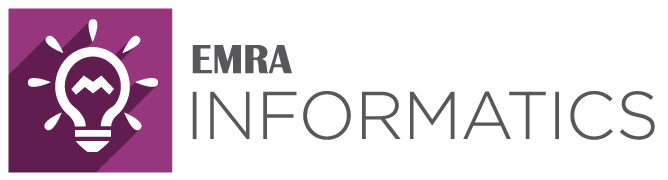 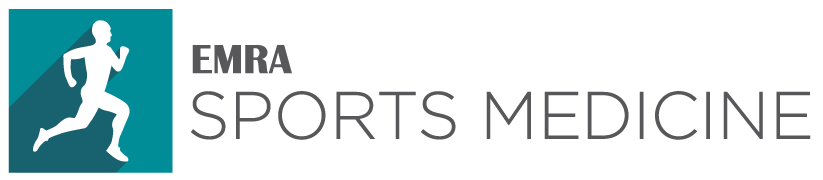 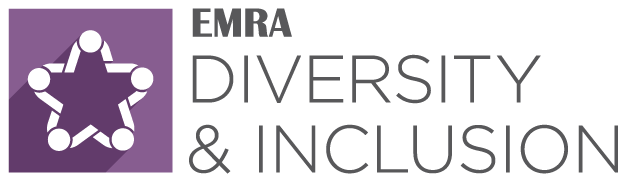 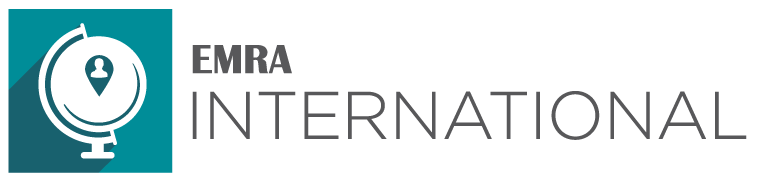 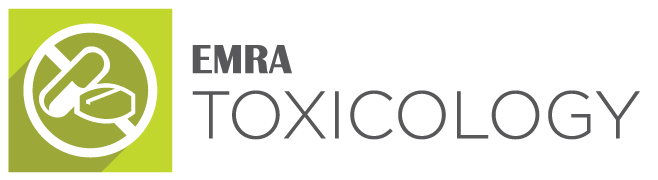 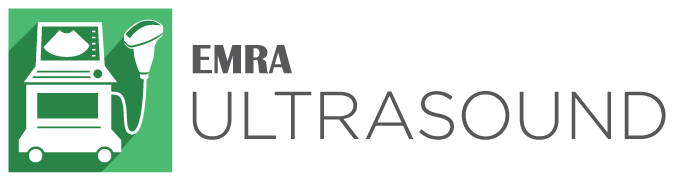 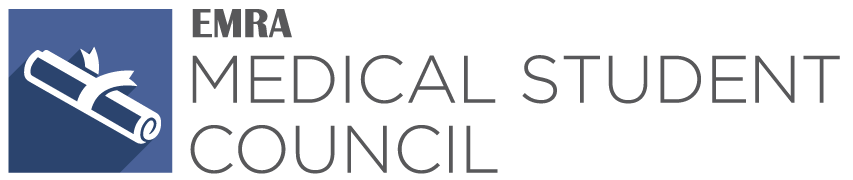 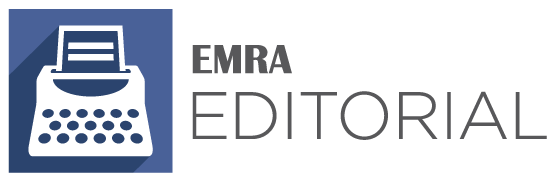 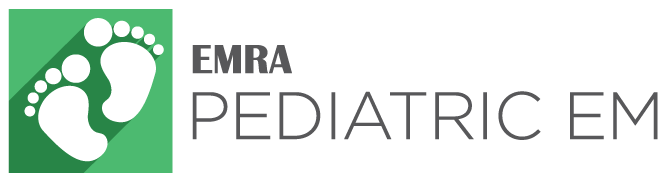 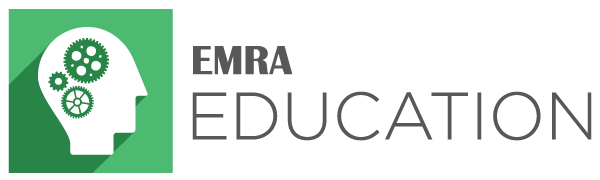 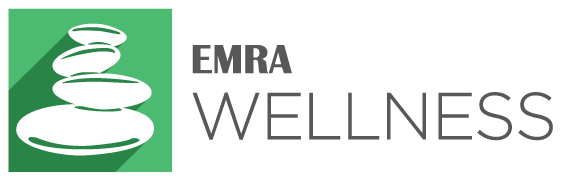 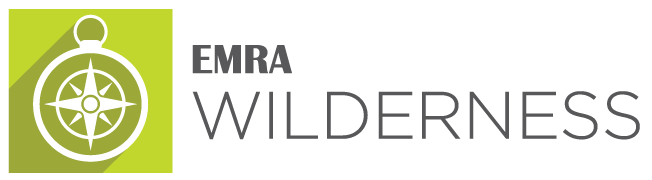 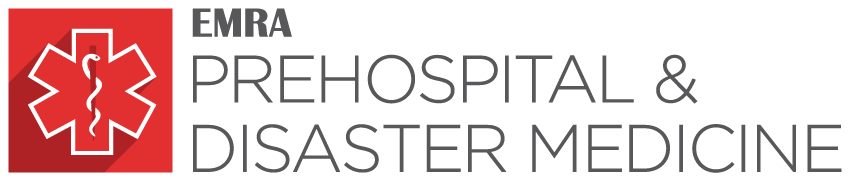 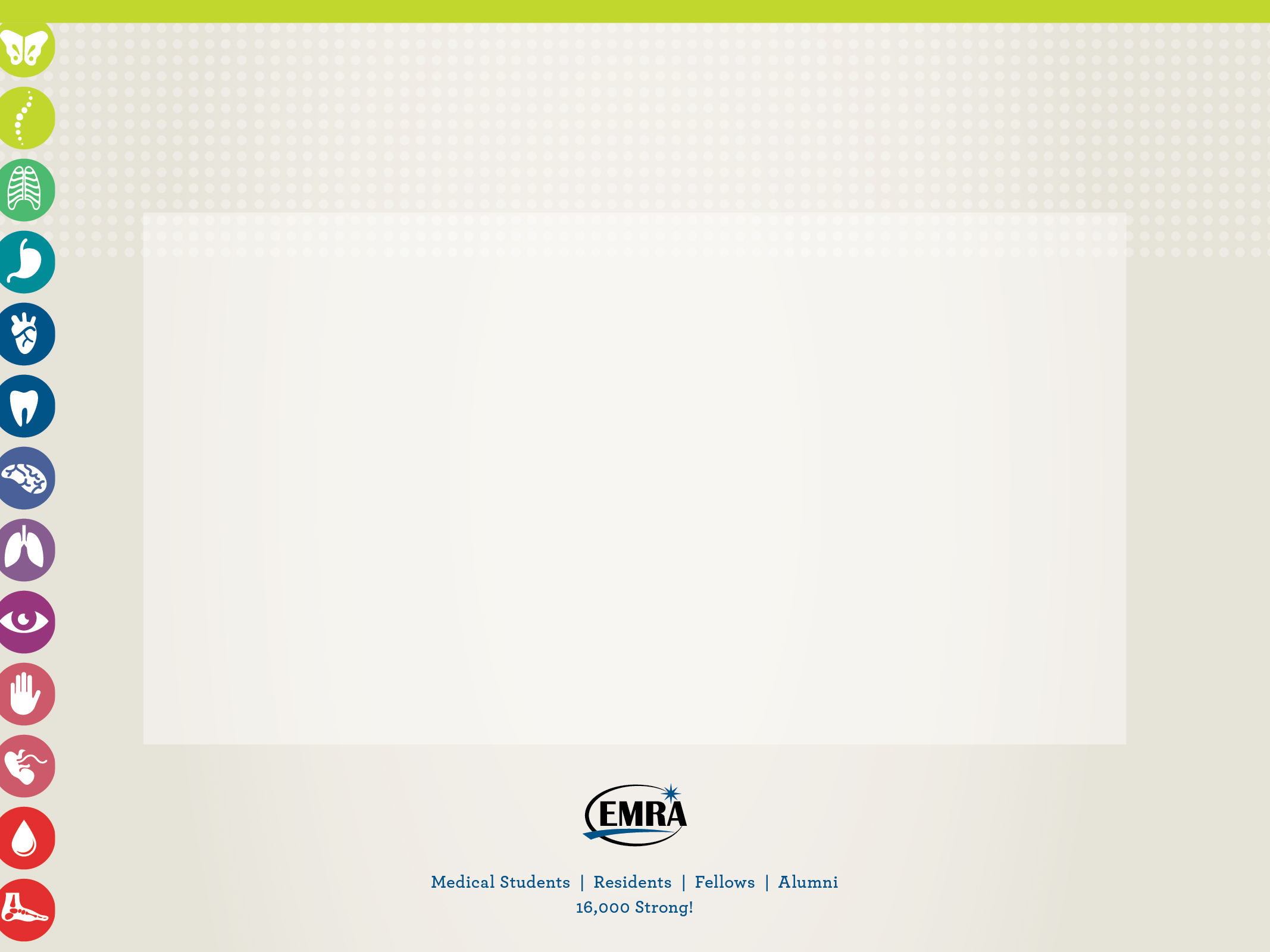 EMRA and CORD Student Advising Guide
An Evidence-based Approach to Matching in EM
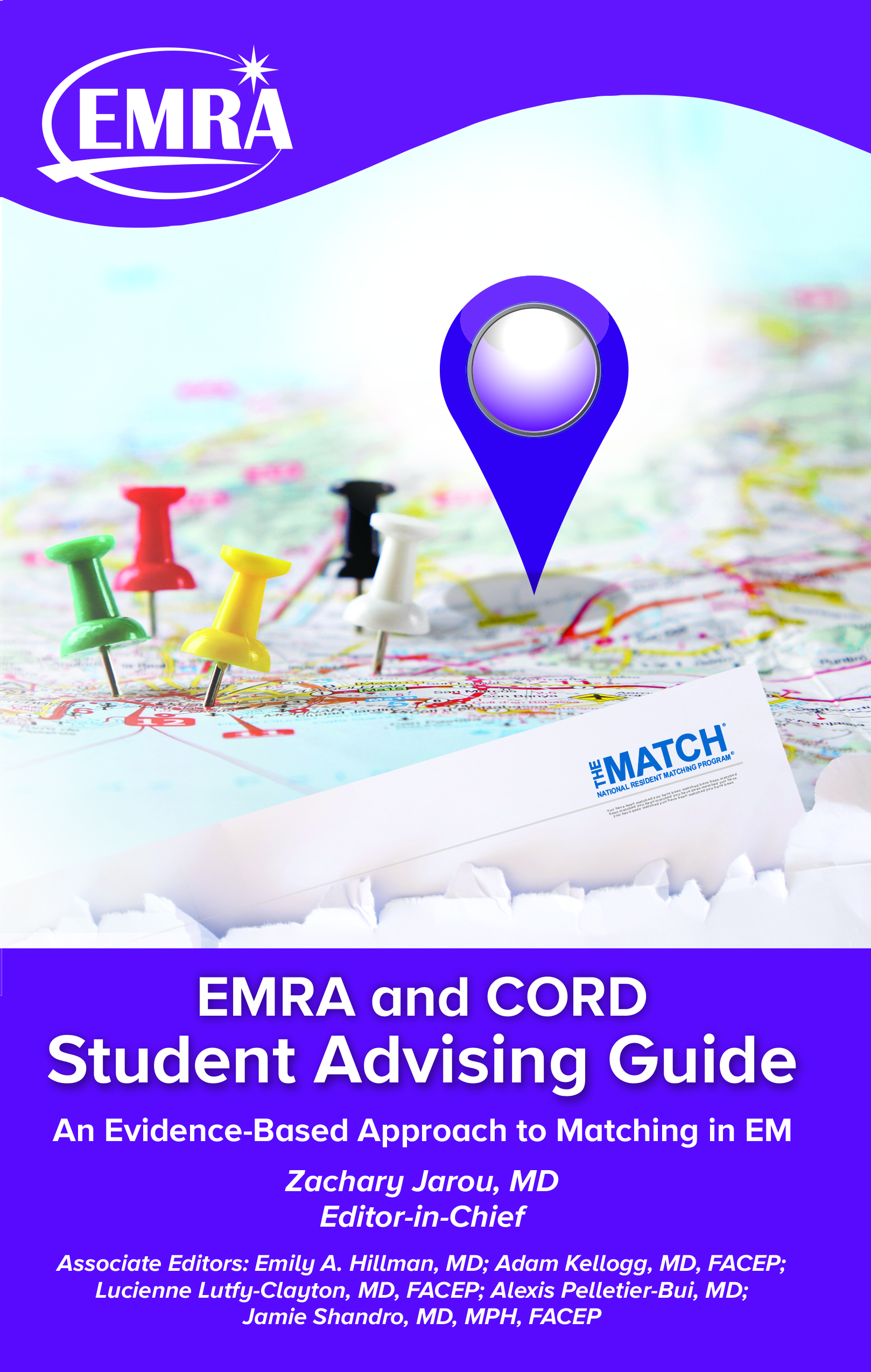 Just a glimpse of the information you want and need!
Ch. 3
Third Year, and Planning for Fourth

When should I prepare for Step 2?

Is the Dean’s letter important for my residency?

When should I begin applying for away rotations?

When should I take Step 2?
Ch. 6
Crush Your Clerkship, Secure Your SLOEs

How to stand out and make a positive impression during your away rotation.

Proper patient presentation

Demystifying the SLOE

End-of-shift feedback and how to ask for it.
Ch. 8
Understanding Your Competitiveness

Difference between being competitive nationally, regionally and locally.

Most influential factors to increase my competitiveness for residency.

How many SLOEs do I need? Timing SLOEs.
Complementary with your membership!
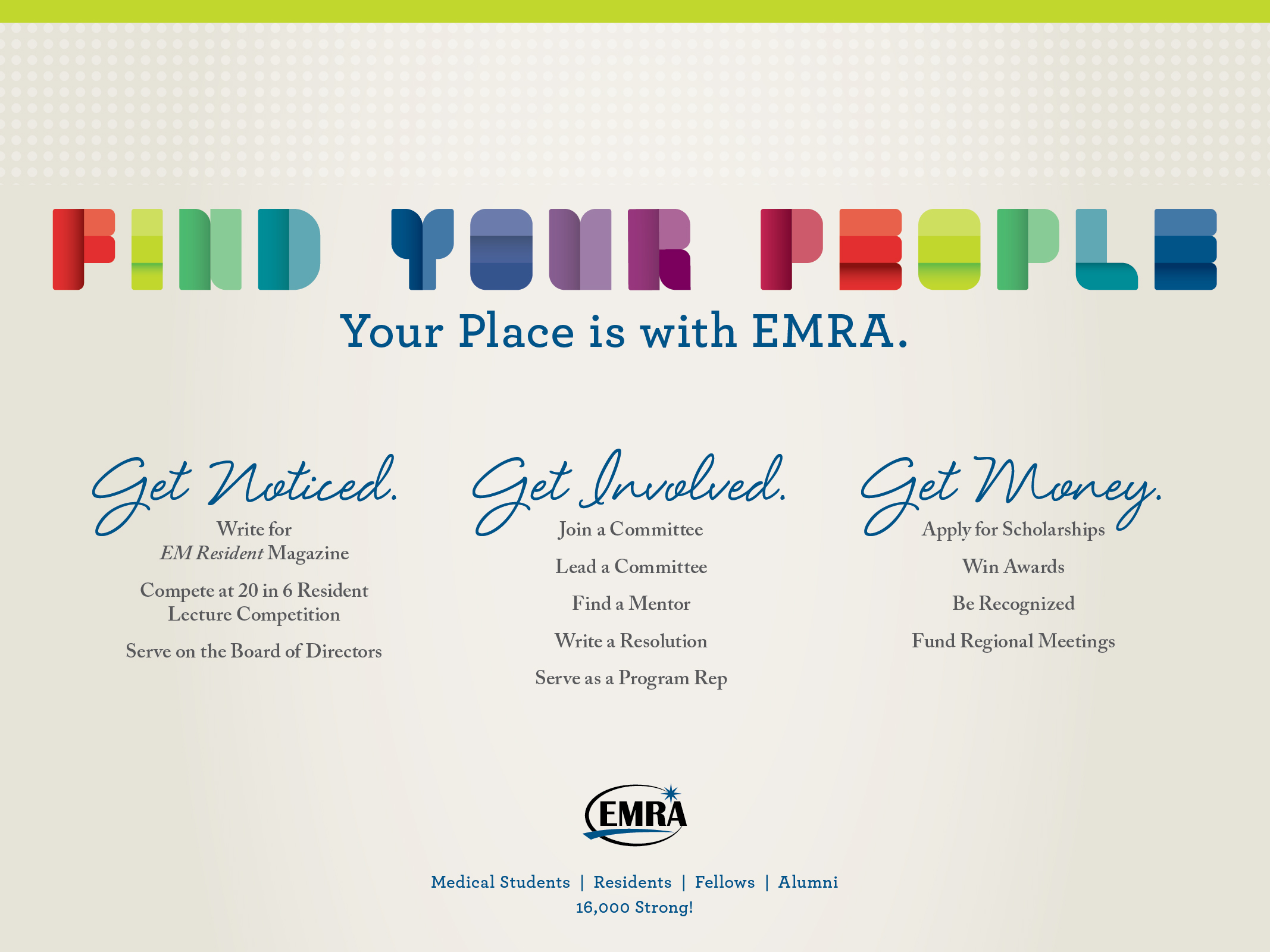 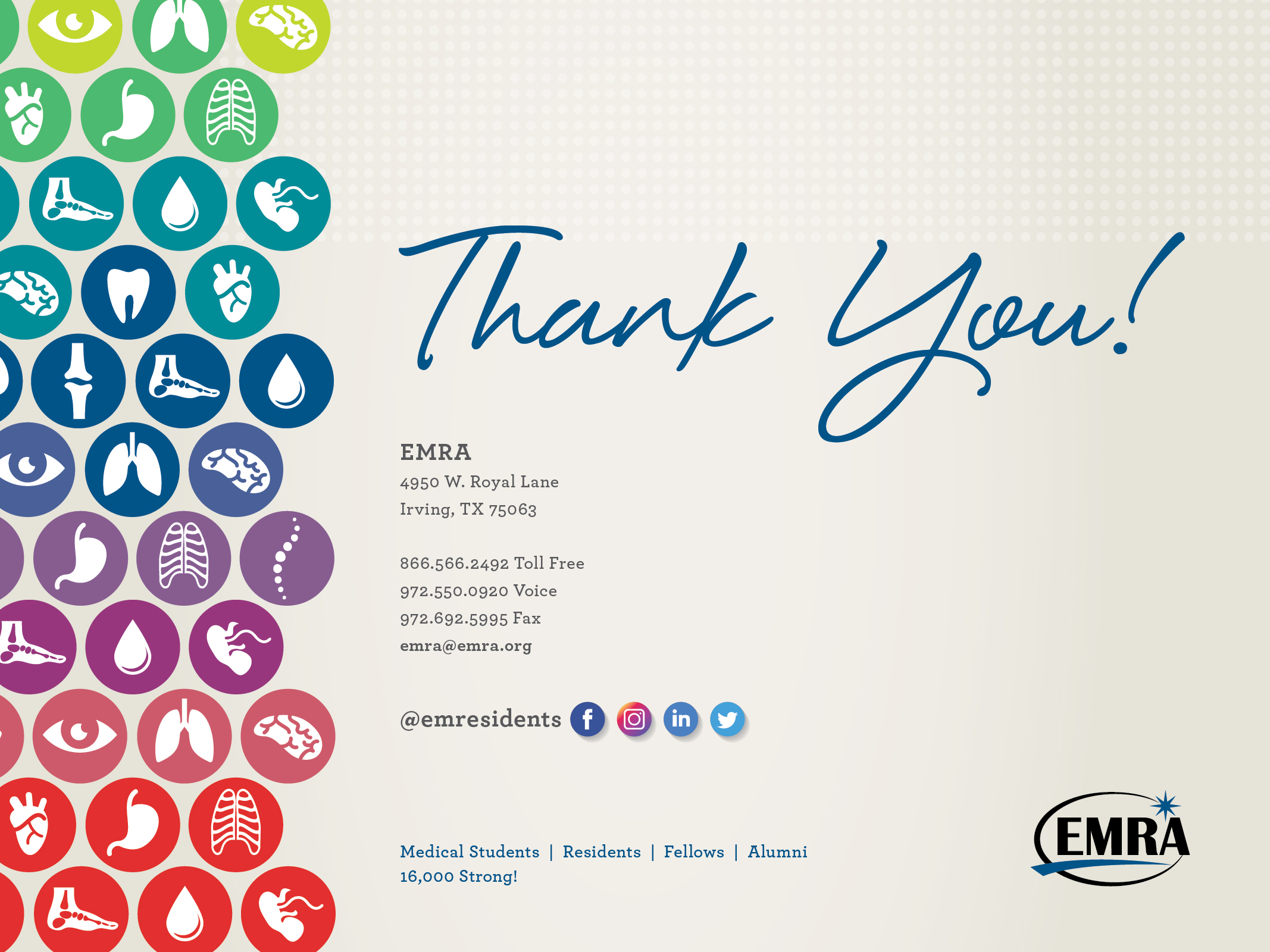